Интеграция «1С:Предприятие 8»с другими системами
ЗАО "МиСофт НВП"  220125, г.Минск , ул.Шафарнянская, 11, офис 31. тел. (017) 286-35-76                              http://www.misoft.by
Введение
Некоторые возможности «1С:Предприятие 8»
Многоплаформенность
Работа через Интернет
Работа на мобильных устройствах
Различные хранилища данных
Интеграция
и прочее…
ЗАО "МиСофт НВП"  220125, г.Минск , ул.Шафарнянская, 11, офис 31. тел. (017) 286-35-76                              http://www.misoft.by
[Speaker Notes: Продукт "Обмен данными между 1С:Управление производственным предприятием 8 и Intermech Professional Solution" предназначен для обмена конструкторской и технологической документацией, атрибутами справочной информации 1С.
Продукт представляет собой дополнение к типовому решению "1С:Управление производственным предприятием 8", внешнюю компоненту 1С и модули расширения Intermech Professional Solution.]
Причины появления
Переход предприятий с других программных систем и перенос данных в 1С:Предприятие 8
Обмен данными с актуальными и планируемыми программными системами
Удаленное расположение пользователей 1С:Предприятия 8
Различные частные случаи
ЗАО "МиСофт НВП"  220125, г.Минск , ул.Шафарнянская, 11, офис 31. тел. (017) 286-35-76                              http://www.misoft.by
[Speaker Notes: Данные о составе изделия (конструкторское представление) ведутся в виде справочников. поддерживаются версии и различные типы спецификаций.

Данные о технологии изготовления изделия (технологическое представление) также ведутся в виде справочника.]
Механизмы интеграции
Система 1С:Предприятие 8 является открытой системой

Предоставляет возможность для интеграции практически с любыми внешними программами и оборудованием на основе общепризнанных открытых стандартов и протоколов передачи данных

В системе 1С:Предприятие 8 имеется целый набор средств, с помощью которых можно:

создавать, обрабатывать и обмениваться данными различных форматов
осуществлять доступ ко всем объектам системы 1С:Предприятие 8, реализующим ее функциональные возможности
поддерживать различные протоколы обмена
поддерживать стандарты взаимодействия с другими подсистемами;
разрабатывать собственные интернет-решения
ЗАО "МиСофт НВП"  220125, г.Минск , ул.Шафарнянская, 11, офис 31. тел. (017) 286-35-76                              http://www.misoft.by
[Speaker Notes: Данные о составе изделия (конструкторское представление) ведутся в виде справочников. поддерживаются версии и различные типы специикаций.

Данные о технологии изготовления изделия (технологическое представление) также ведутся в виде справочника.]
Механизмы интеграции
Обмен данными
XML-документы
DBF-файлы
Automation Client/Server
Работа с файлами
Макеты ActiveDocument
Текстовые файлы
Web-расширение
Web-сервисы
Внешний источник данных
Внешнее соединение
HTML-документы
Технология внешних компонентов
Работа с Интернетом
Текстовые документы
XDTO
ЗАО "МиСофт НВП"  220125, г.Минск , ул.Шафарнянская, 11, офис 31. тел. (017) 286-35-76                              http://www.misoft.by
[Speaker Notes: Данные о составе изделия (конструкторское представление) ведутся в виде справочников. поддерживаются версии и различные типы спецификаций.

Данные о технологии изготовления изделия (технологическое представление) также ведутся в виде справочника.]
Обмен данными
ЗАО "МиСофт НВП"  220125, г.Минск , ул.Шафарнянская, 11, офис 31. тел. (017) 286-35-76                              http://www.misoft.by
XML-документы
Работа с XML-документами 
доступна непосредственно из встроенного языка системы 1С:Предприятие 8
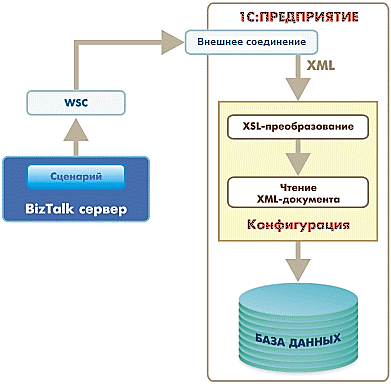 ЗАО "МиСофт НВП"  220125, г.Минск , ул.Шафарнянская, 11, офис 31. тел. (017) 286-35-76                              http://www.misoft.by
Макеты ActiveDocument
Предназначена для редактирования документов внешними по отношению к 1С:Предприятию 8 редакторами.
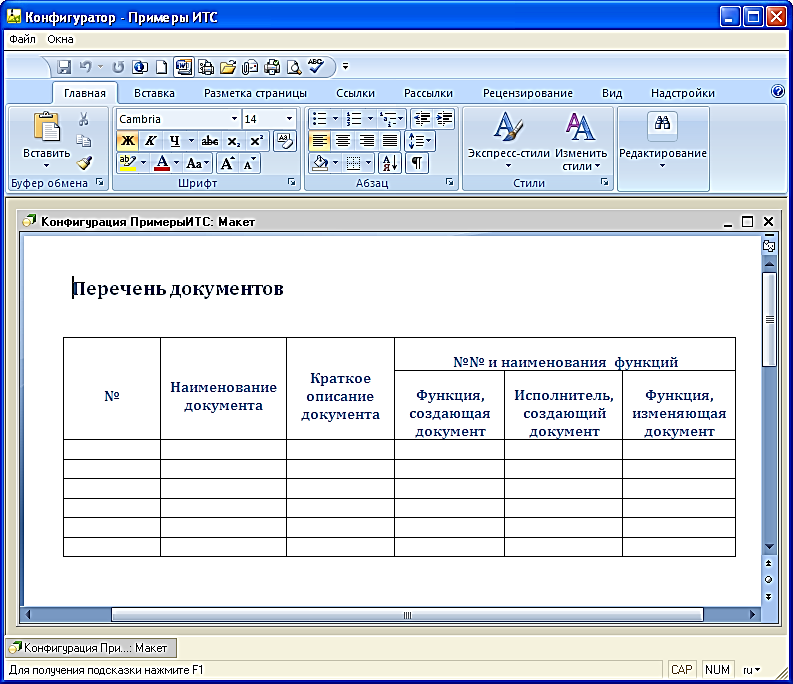 ЗАО "МиСофт НВП"  220125, г.Минск , ул.Шафарнянская, 11, офис 31. тел. (017) 286-35-76                              http://www.misoft.by
Web-расширение
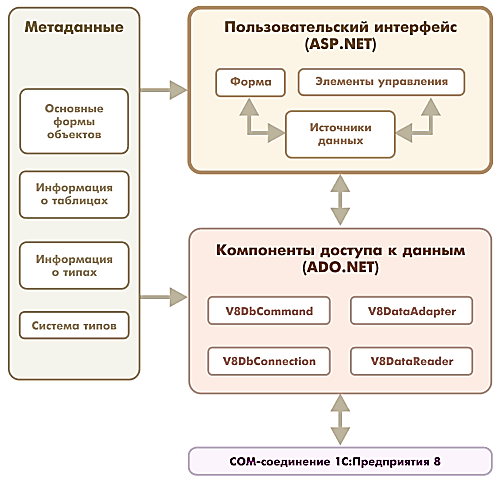 Поставляется в составе отдельного продукта – 1С:Предприятие 8. 
Web-расширение 1.1
ЗАО "МиСофт НВП"  220125, г.Минск , ул.Шафарнянская, 11, офис 31. тел. (017) 286-35-76                              http://www.misoft.by
Web-сервисы
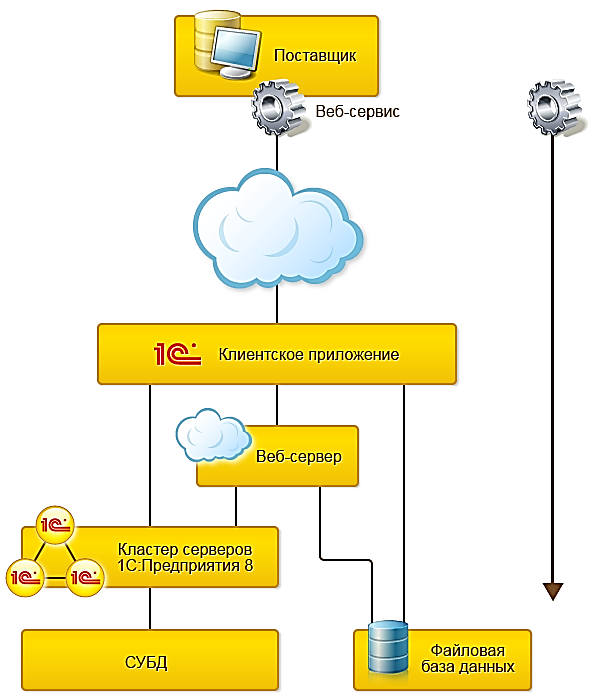 Средство поддержки SOA (Service-Oriented Architecture) - сервис-ориентированной архитектуры. Современный стандарт интеграции приложений и информационных систем.
ЗАО "МиСофт НВП"  220125, г.Минск , ул.Шафарнянская, 11, офис 31. тел. (017) 286-35-76                              http://www.misoft.by
Внешний источник данных
Внешние источники данных - это прикладные объекты конфигурации. Они позволяют работать с внешними базами данных, не основанными на 1С:Предприятии. Благодаря этим объектам конфигурации информацию из внешних баз можно использовать внутри прикладного решения так же, как будто бы она хранится в самой информационной базе
Внешний источник может получать данные из ODBC-источников в операционных системах Windows и Linux, причем при работе с СУБД Microsoft SQL Server, IBM DB2, PostgreSQL и Oracle Database обеспечиваются полные возможности языка запросов
ЗАО "МиСофт НВП"  220125, г.Минск , ул.Шафарнянская, 11, офис 31. тел. (017) 286-35-76                              http://www.misoft.by
Внешнее соединение
Основная задача, решаемая с помощью внешнего соединения – обеспечение надежного и быстрого программного доступа к данным 1С:Предприятия 8 из внешних приложений, в том числе из приложений, использующих web-расширение
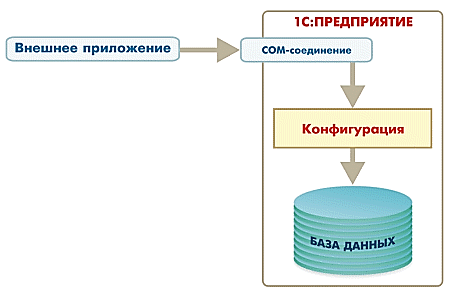 ЗАО "МиСофт НВП"  220125, г.Минск , ул.Шафарнянская, 11, офис 31. тел. (017) 286-35-76                              http://www.misoft.by
Технология внешних компонент
Технология внешних компонентов позволяет создавать программы (внешние компоненты), которые будут динамически подключаться и тесно взаимодействовать с системой 1С:Предприятие 8, расширяя ее возможности. 
Данная технология позволяет подключать к системе 1С:Предприятие 8 различное торговое оборудование: 
сканеры штрих-кодов, 
принтеры этикеток,
Фискальные регистраторы
весы и т.д.
ЗАО "МиСофт НВП"  220125, г.Минск , ул.Шафарнянская, 11, офис 31. тел. (017) 286-35-76                              http://www.misoft.by
Работа с Интернетом
Работа с Интернетом возможна непосредственно из встроенного языка. Разработчик может выполнять отправку и прием писем электронной почты, а также осуществлять обмен данными по протоколам HTTP (HTTPS) и FTP
ЗАО "МиСофт НВП"  220125, г.Минск , ул.Шафарнянская, 11, офис 31. тел. (017) 286-35-76                              http://www.misoft.by
Текстовые документы
Позволяет представлять различную информацию 
(в том числе и результаты отчетов) 
в виде текстов
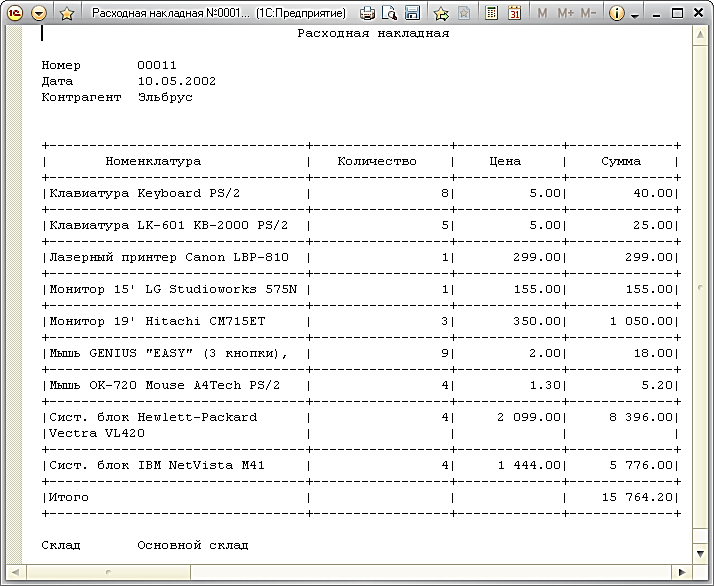 ЗАО "МиСофт НВП"  220125, г.Минск , ул.Шафарнянская, 11, офис 31. тел. (017) 286-35-76                              http://www.misoft.by
Примеры использования механизмов интеграции в типовых и отраслевых решениях 1С
Распределенные базы данных
Обмен данными между различными конфигурациями
Клиент-банк
Торговое оборудование
Обновление конфигураций
Встроенный почтовый клиент и использование внешних почтовых клиентов
Софт-фон
Факс-коммуникатор
SMS-коммуникатор
Хранение файлов
Решение «Фабрика отчетов»
Решение «Консолидация»
Расширение MS Office 2010
ЗАО "МиСофт НВП"  220125, г.Минск , ул.Шафарнянская, 11, офис 31. тел. (017) 286-35-76                              http://www.misoft.by
Примеры реализованные в проектах
Обмен данными с Windchill
Обмен данными с IPS (Intermech Professional Solution)
Обмен данными с биллингом
Приемка данных со счетчиков оборудования конвейера на производстве
Торговое оборудование
и многое другое….
ЗАО "МиСофт НВП"  220125, г.Минск , ул.Шафарнянская, 11, офис 31. тел. (017) 286-35-76                              http://www.misoft.by
Заключение
«1С Предприятие 8» постоянно идёт на встречу предприятиям
«1С Предприятие 8» готово для полноценной интеграции с Вашими системами
ЗАО "МиСофт НВП"  220125, г.Минск , ул.Шафарнянская, 11, офис 31. тел. (017) 286-35-76                              http://www.misoft.by
Спасибо за внимание!
Акуленок Денис Александрович 
Заместитель директора по информационным технологиям
ЗАО «Мисофт НВП»
ЗАО "МиСофт НВП"  220125, г.Минск , ул.Шафарнянская, 11, офис 31. тел. (017) 286-35-76                              http://www.misoft.by